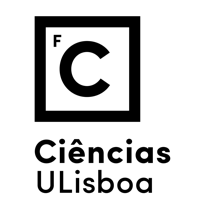 Empreendedorismo em ciências
2018/2019
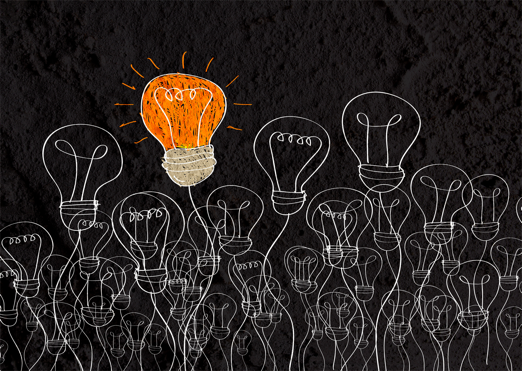 1º CICLO DE ESTUDOS

AULA 9
19-23 Nov 2018
Helena Vieira
Copyright ©
SUMMARY
1º PITCH I2B (10 min)

Delivery of 1st draft of BMC/group
I2B
1º PITCH
10 min